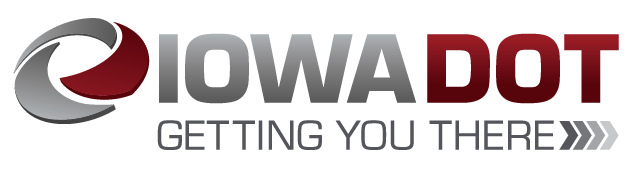 Freight Advisory Council
Role & Input
Question
How does the input that the FAC provides ultimately inform the Iowa Transportation Commission?
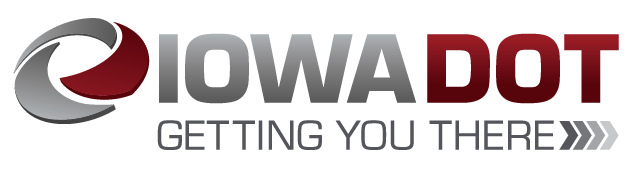 Generalized process and roles
step2
DOT staff
develops recommendations
Various planning and programming items
step1
step3
FAC
Transportation Commission
advises DOT staff
acts on staff recommendations
General freight issues
Planning priorities
Funding programs
State Long-Range Transportation Plan
Grant Programs
Five Year Program
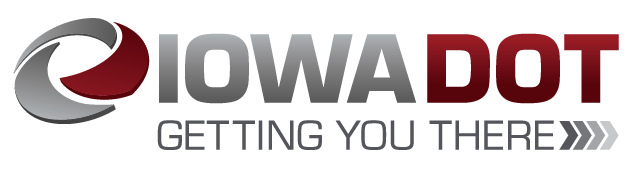 What does effective input look like?
Examples from Iowa DOT perspective
Continuous staff learning
State Freight Plan/Rail Plan development
LIFTS program development
Project Prioritization tool refinement
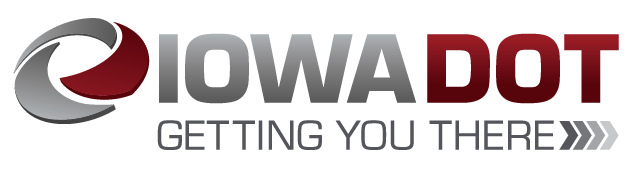 State Freight Plan development
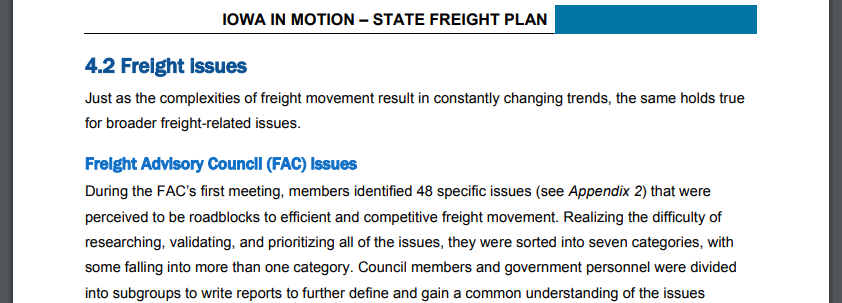 Freight issues identification
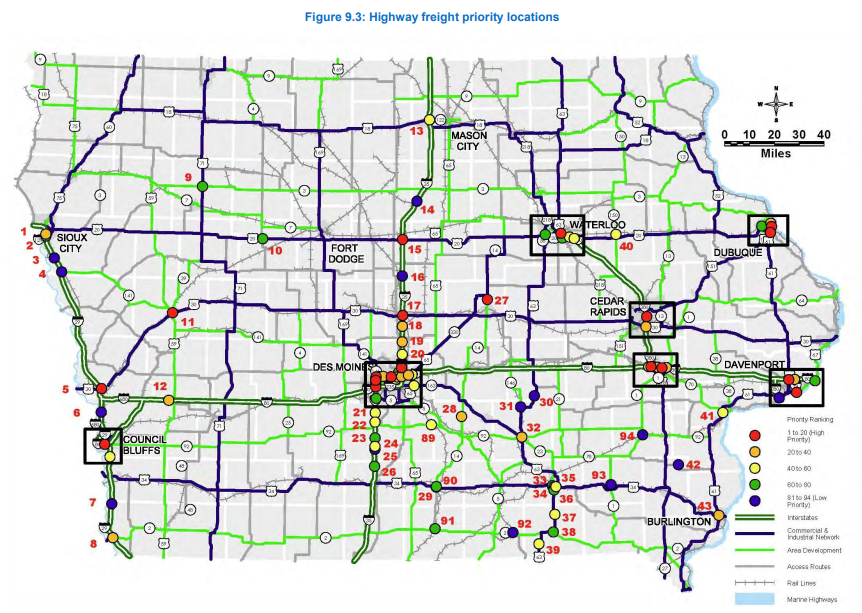 Freight bottleneck evaluation
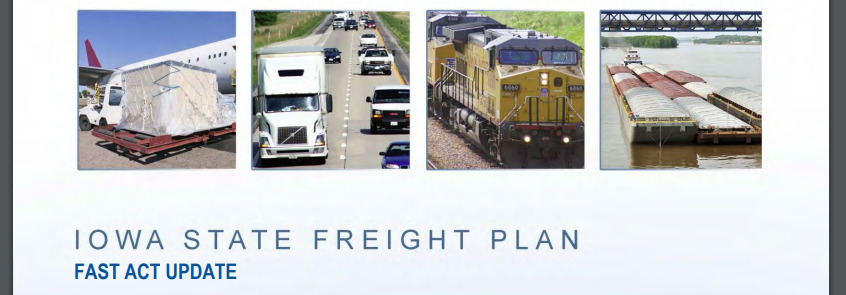 Plan document 
review & comment
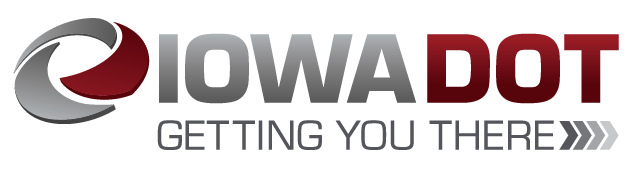 LIFTS Program development
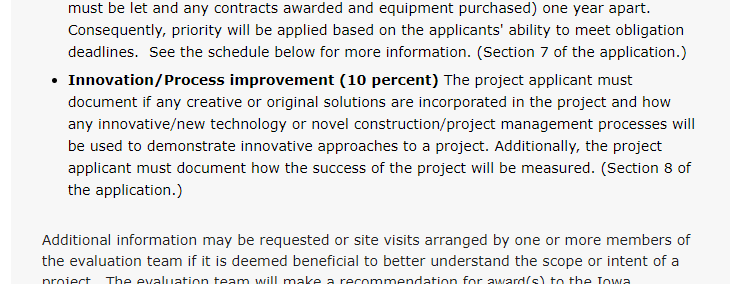 Evaluation criteria
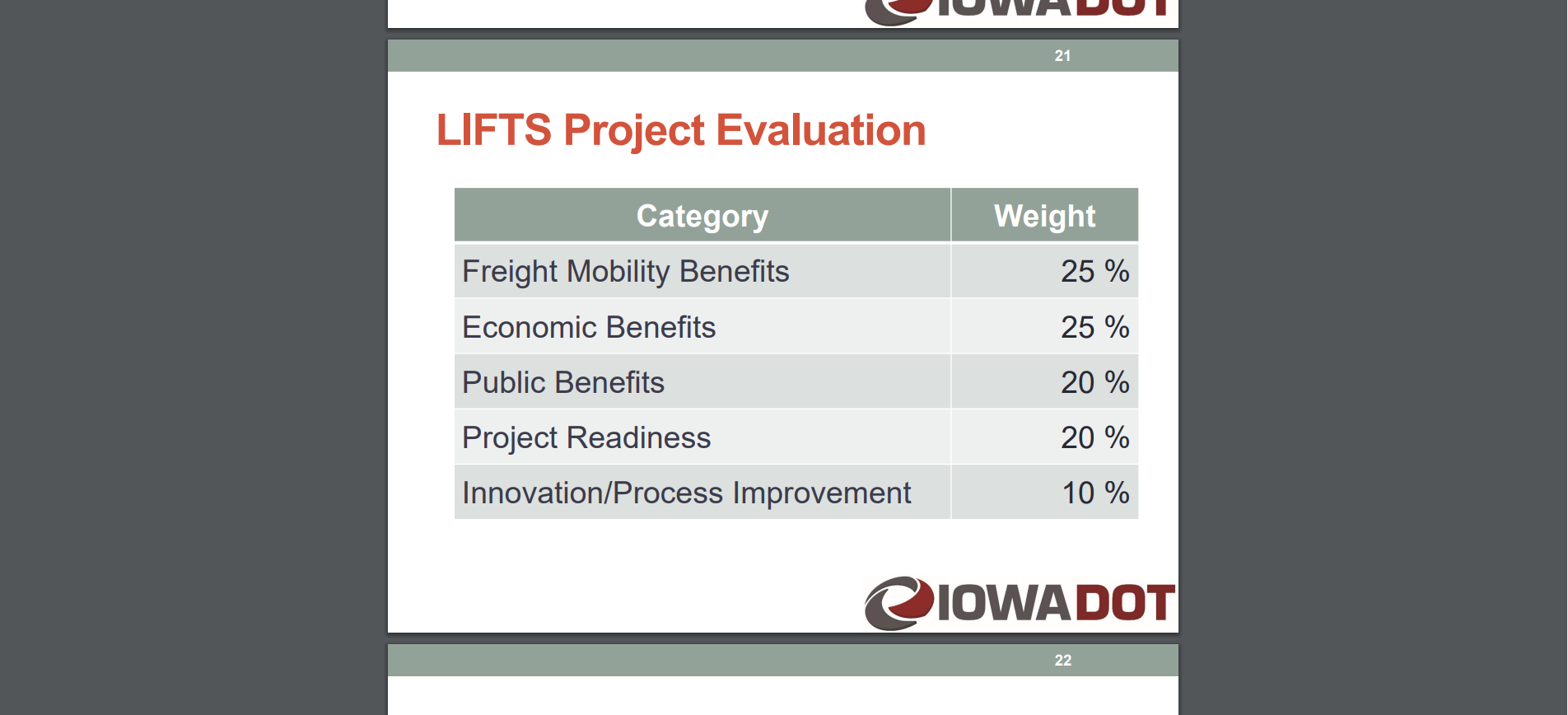 Criteria weighting
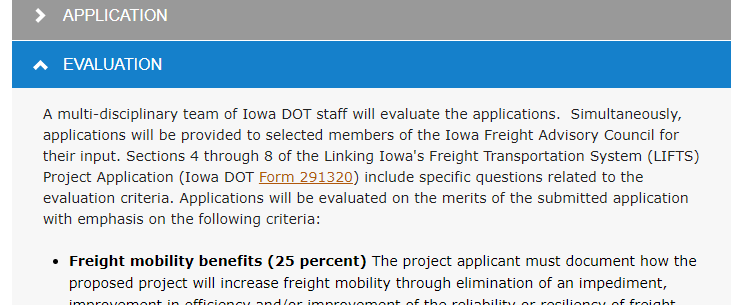 Application 
review & comment
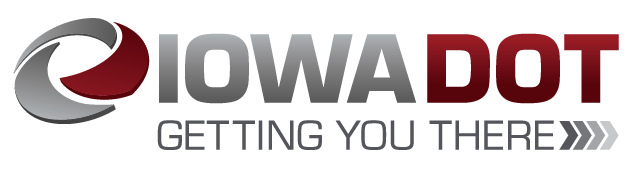 Project Prioritization tool refinement
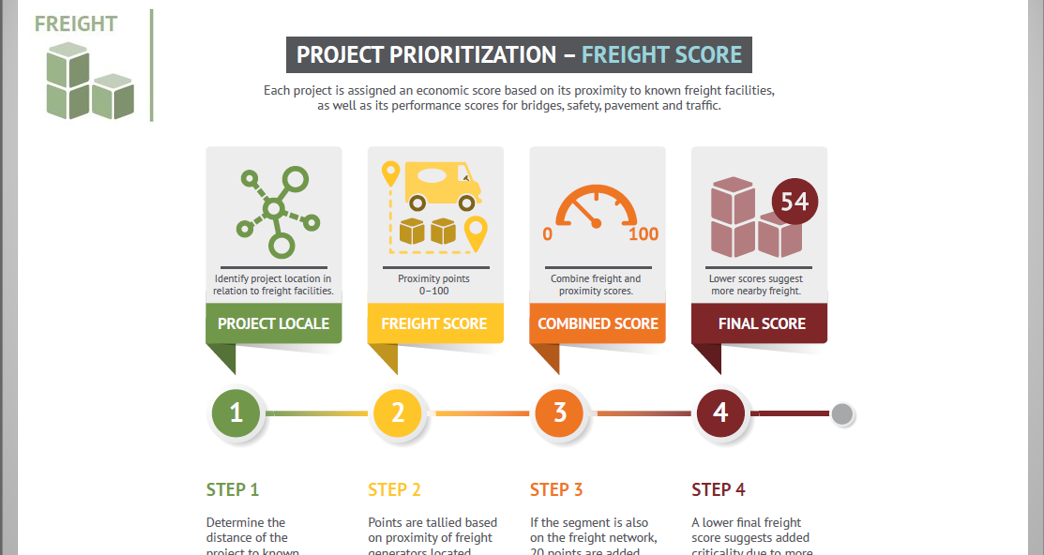 Evaluation criteria
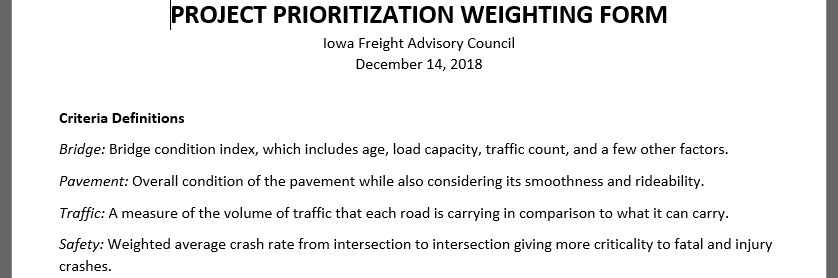 Criteria weighting
Project Prioritization tool update:
Freight factor being modified based on FAC input (freight utilization and value)
Previously based on proximity to freight generating facilities
Modified focus on truck traffic and bottlenecks (value to freight efficiency)
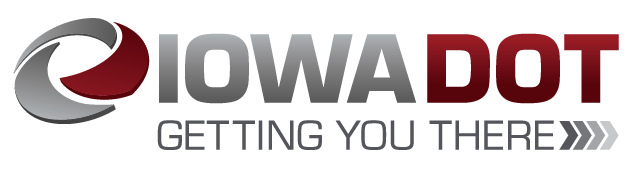 Simplified process
step2
DOT staff
develops recommendations
Various planning and programming items
step1
step3
FAC
Transportation Commission
advises DOT staff
acts on staff recommendations
General freight issues
Planning priorities
Funding programs
State Transportation Plan
Grant Programs
Five Year Program
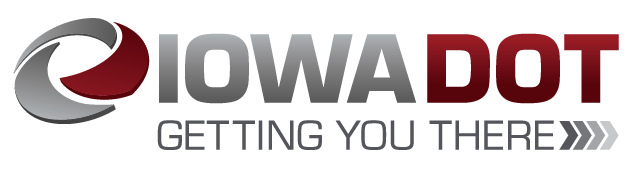 What should effective input look like?
FAC discussion
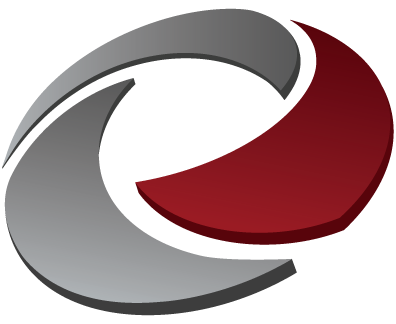 THANK YOU FOR YOUR TIME AND ATTENTION